W W W.E AGENSG.ORG
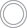 #NSG2024